NVSG
Nationale Vereniging voor Steun aan Gehandicapten
2
Opgericht in 1931

Middelen
Bijdragen van Rotary Clubs (doel: 10€ per lid per jaar)
Persoonlijke giften, fiscaal aftrekbaar
Legaten 

Missie
Levenskwaliteit verbeteren
Inclusie en socio-economische
integratie
N.V.S.G. vzw
Middelen en Missie
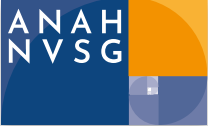 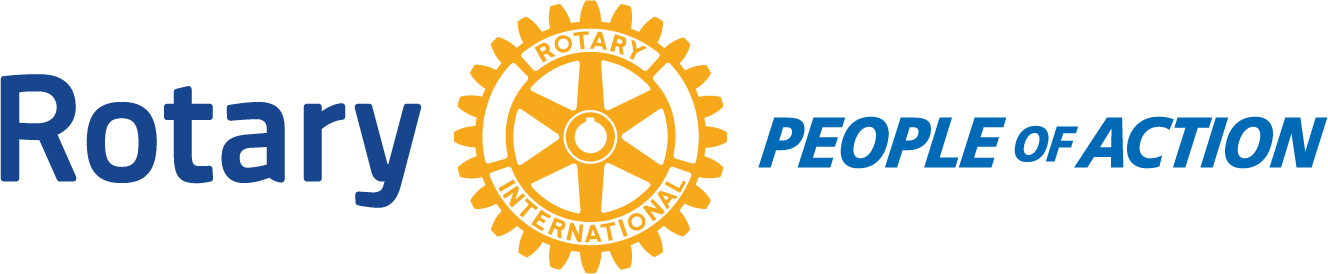 3
Werking
Co-financiert lokale projecten enkel via Belgische Rotaryclubs, rekening houdend met beschikbaar budget
Erkende VZW’s
Samen met een Rotary Club

Zie ook: https://www.anah-nvsg.be/nl/
N.V.S.G. vzw
Werking
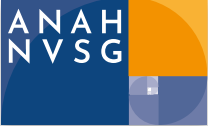 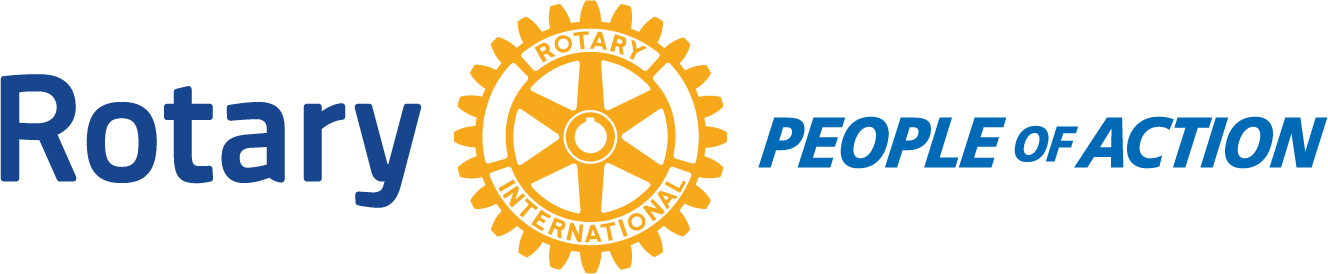 4
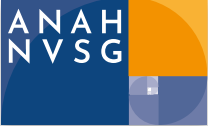 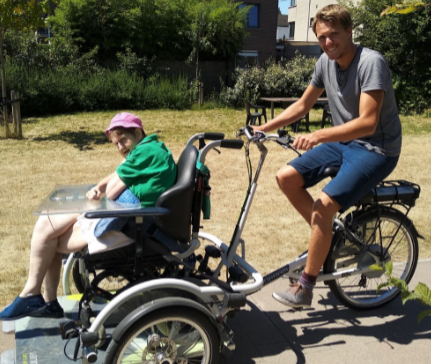 N.V.S.G. vzw
Projecten in de kijker: RC Antwerpen, elektrische fiets voor vzw Fabioladorp
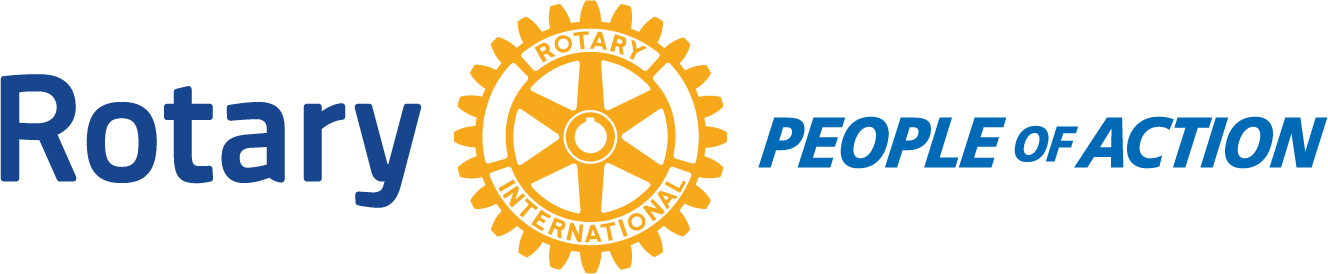 5
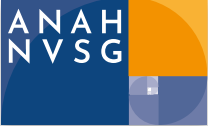 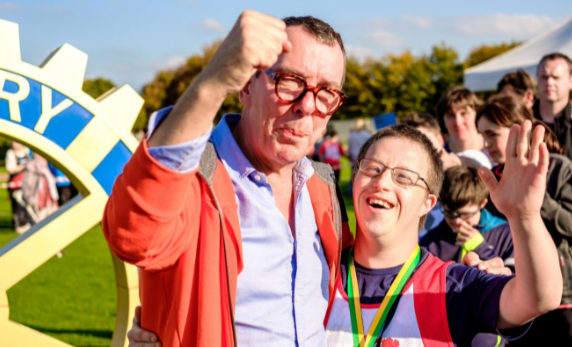 N.V.S.G. vzw
Projecten in de kijker: RC Bonheiden, een sportdag voor vzw Mentalympia
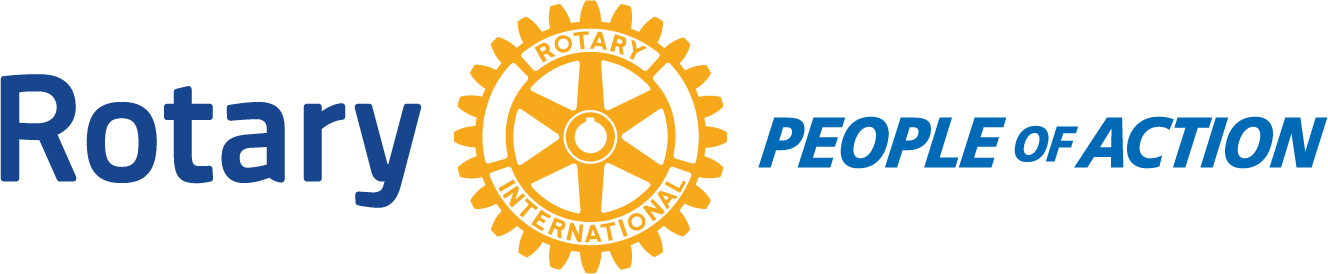 6